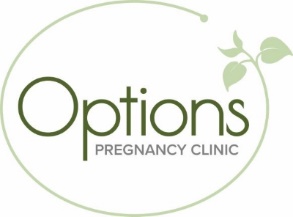 BABY BOTTLE CAMPAIGN
Just 3 more weeks left to
fill your baby bottle!

Join with us in support of those in our community
facing unplanned pregnancies!
** THANK YOU! **
You can fill your bottle with coins, cash or a check payable Options Pregnancy Clinic.
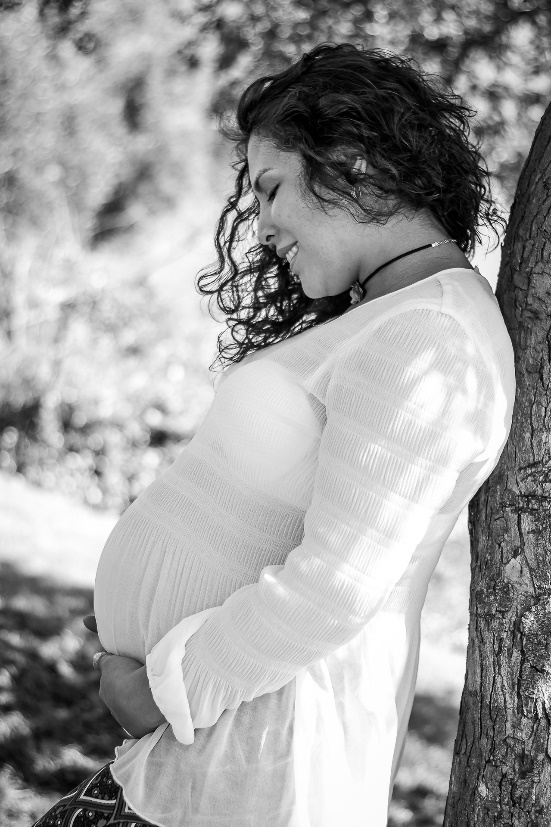